Protection Equipment
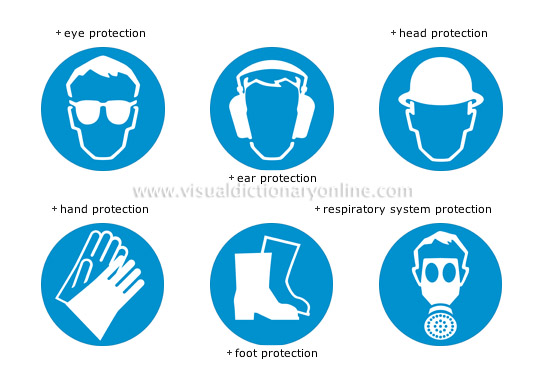 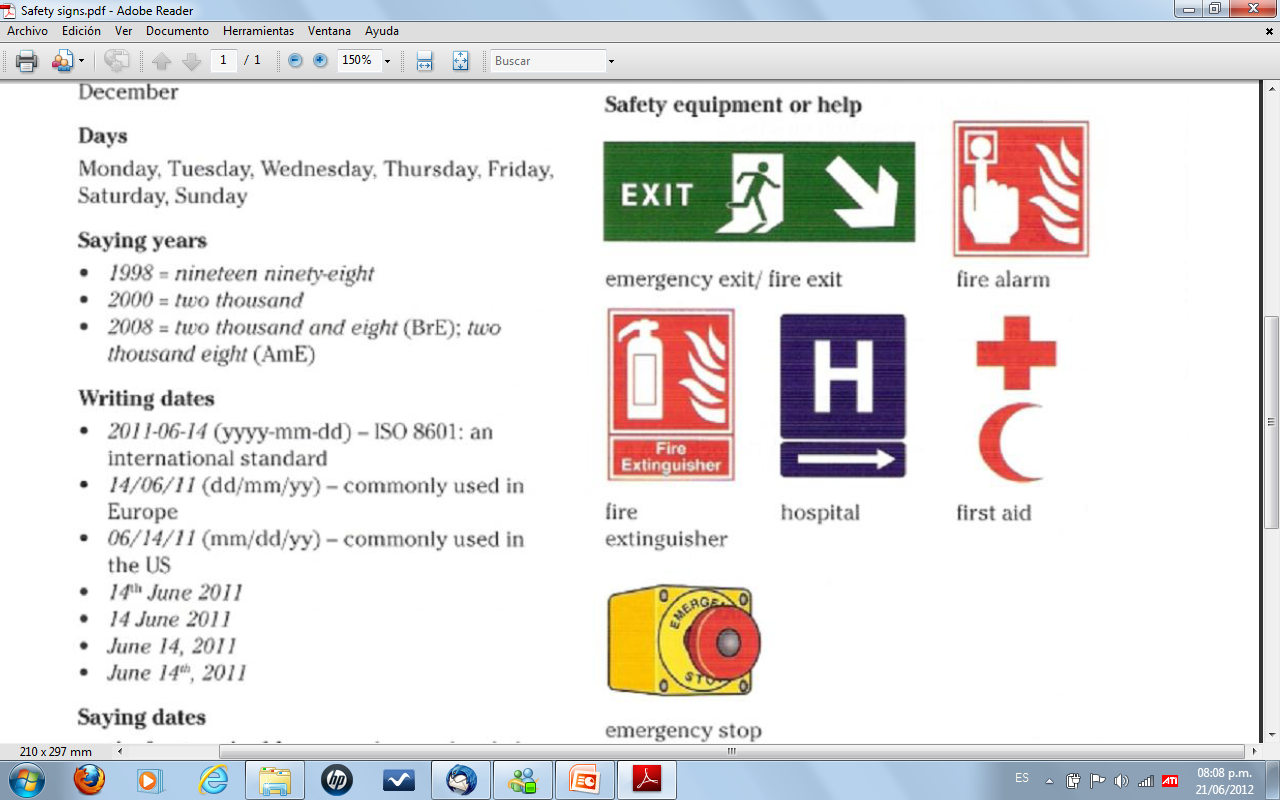 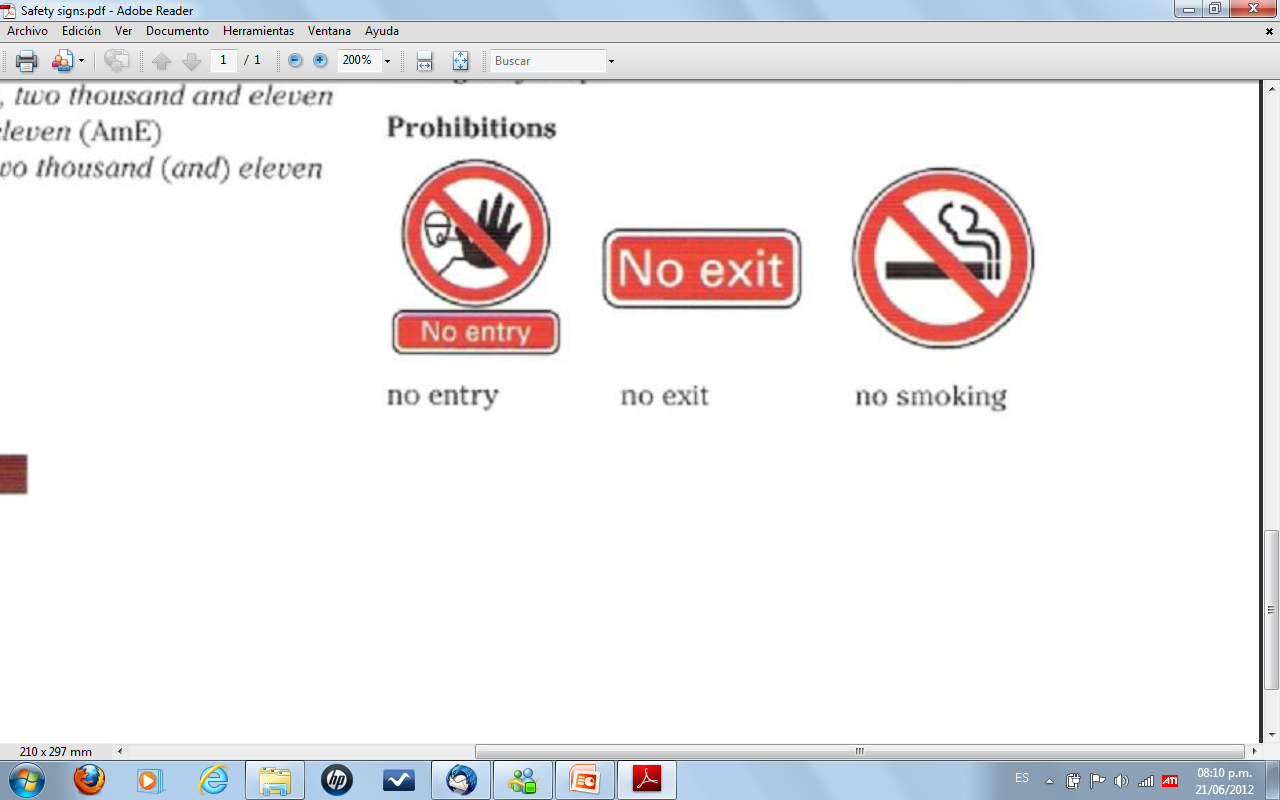 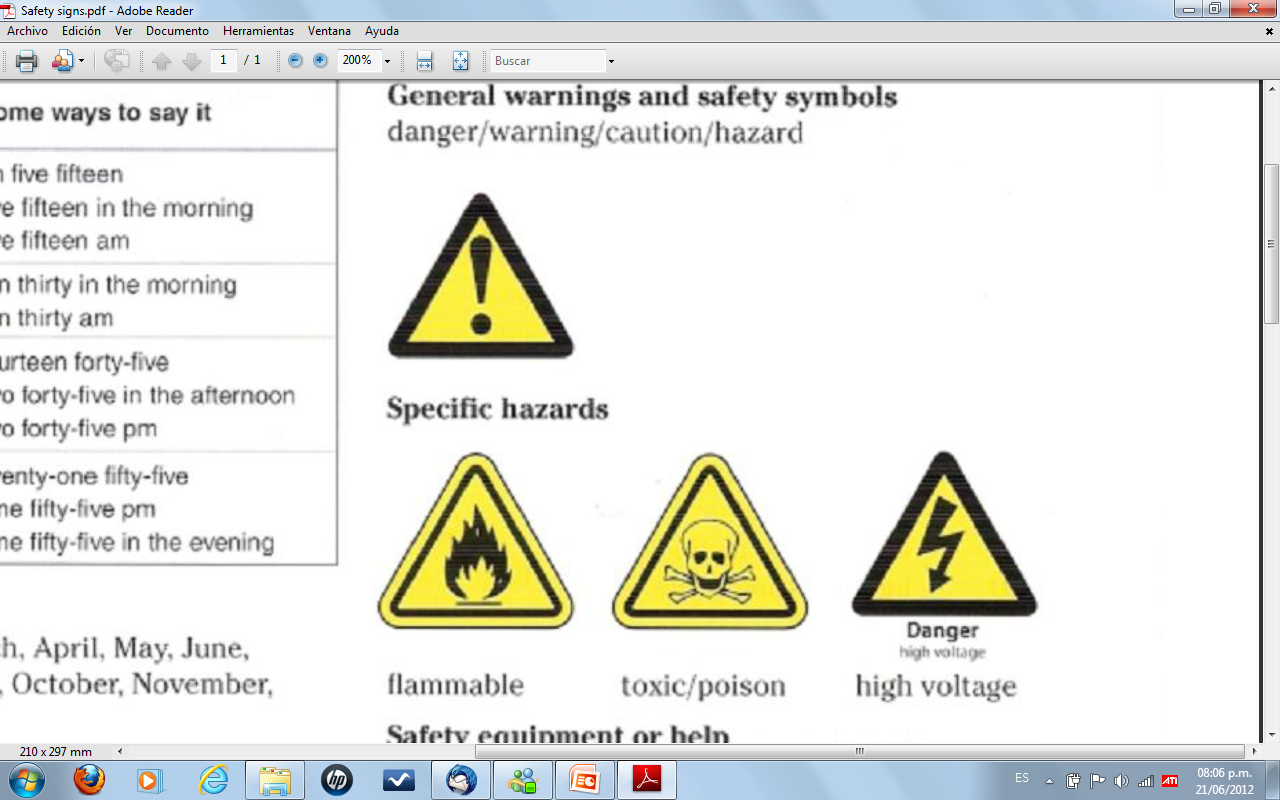 Specific Hazards
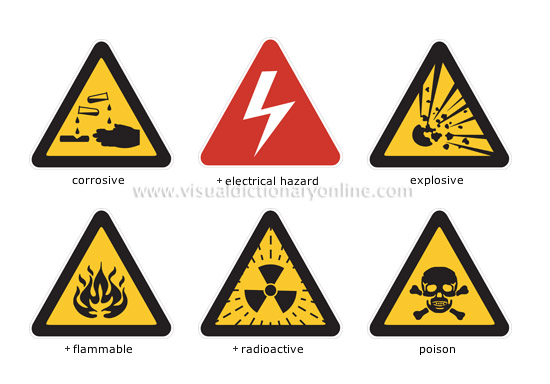